An Efficient Non-dominated Sorting Method for Evolutionary Algorithms
H. Fang, Q. Wang, Y.-C. Tu, and M. F. Horstemeyer 
Evolutionary Computation, vol. 16, pp. 355-384, 2008.
Prenster : Cheng-Han Lee
Date: 2012/8/28
Abstract
We present a new non-dominated sorting algorithm to generate the non-dominated fronts in multi-objective optimization with evolutionary algorithms, particularly the NSGA-II. The non-dominated sorting algorithm used by NSGA-II has a time complexity of O(MN2) in generating non-dominated fronts in one generation (iteration) for a population size N and M objective functions. Since generating non-dominated fronts takes the majority of total computational time (excluding the cost of fitness evaluations) of NSGA-II, making this algorithm faster will significantly improve the overall efficiency of NSGA-II and other genetic algorithms using non-dominated sorting.
2
The new non-dominated sorting algorithm proposed in this study reduces the number of redundant comparisons existing in the algorithm of NSGA-II by recording the dominance information among solutions from their first comparisons. By utilizing a new data structure called the dominance tree and the divide-and-conquer mechanism, the new algorithm is faster than NSGA-II for different numbers of objective functions. Although the number of solution comparisons by the proposed algorithm is close to that of NSGA-II when the number of objectives becomes large, the total computational time shows that the proposed algorithm still has better efficiency because of the adoption of the dominance tree structure and the divide-and-conquer mechanism.
3
Dominance Tree
non-dominate
dominate
4
Example
Front 1 ： 4, 5, 7,8			 Front 3 ：1
Front 2 ： 6			 Front 4 ：2,3
5
Round 1
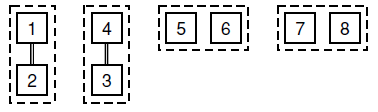 6
Round 2
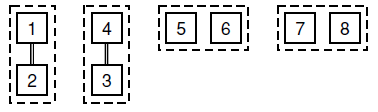 5&6, 5&7, 6&7
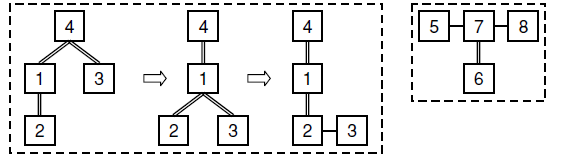 7
Round 3
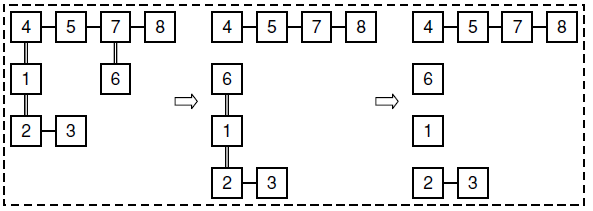 8
Time Complexity Analysis
9
10
t(n) = O(n) + O(log n) *1/p
T(N) = 2T(N/2) + t(N)

Using Master’s Theorem
T(N) = O(1/p * N log N)

M dimension
T(N) = O(1/p * M N log N)
11
Compare with Deb's Algorithm
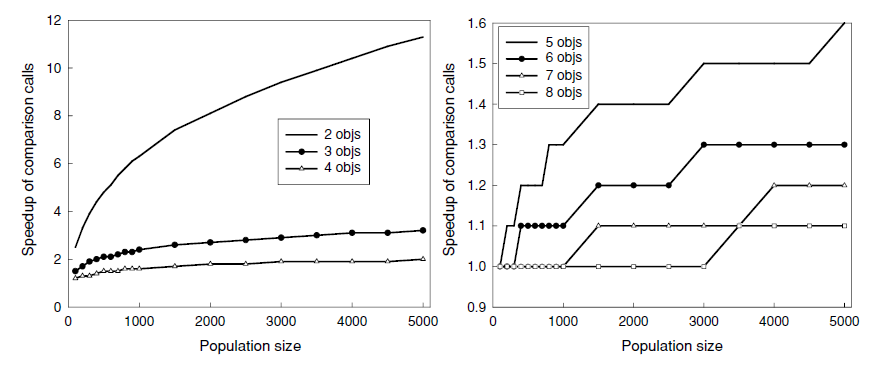 12
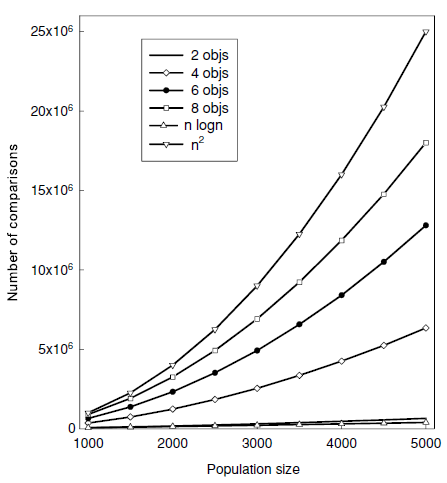 13
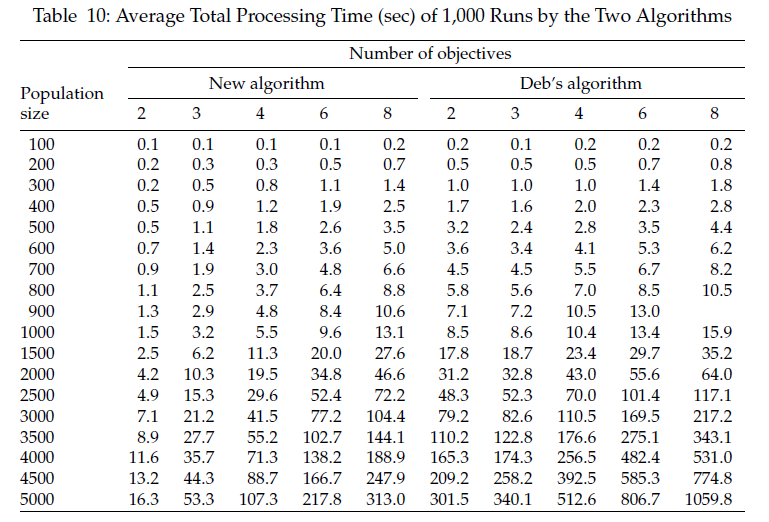 14
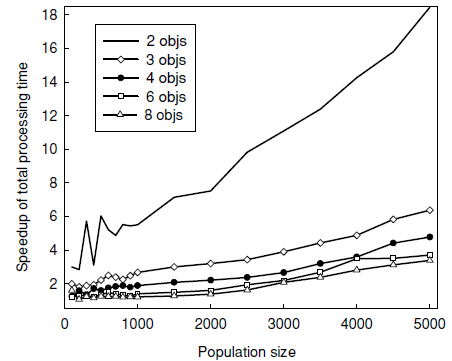 15
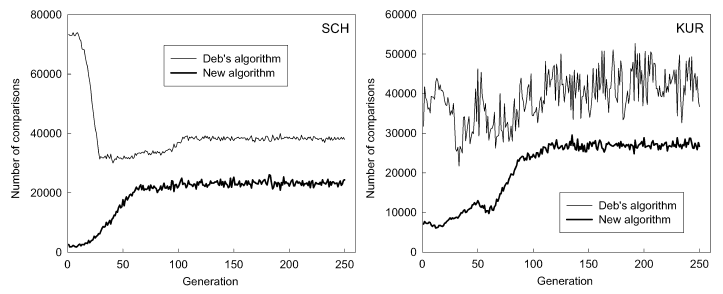 16
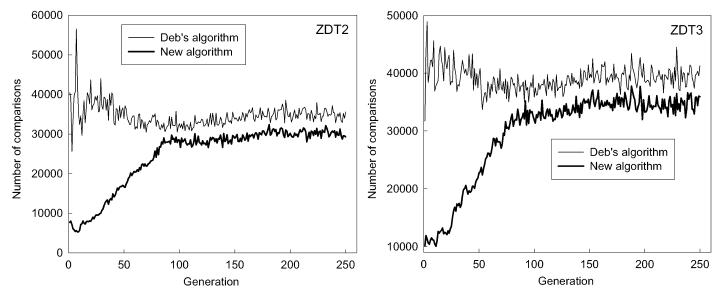 17
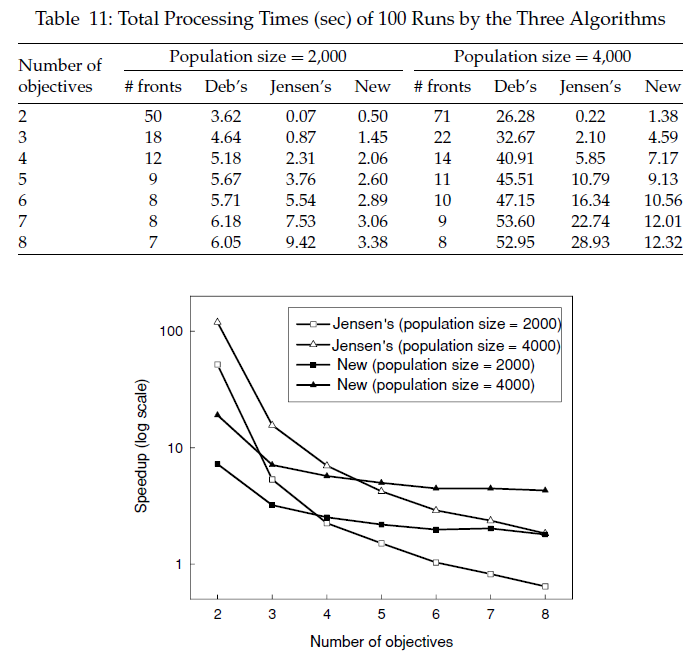 18
THE END
19